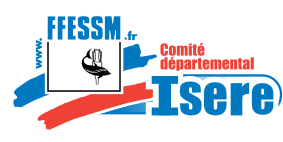 Accidents en apnée, sécurité et prévention

( Apnéiste confirmé en eau libre )
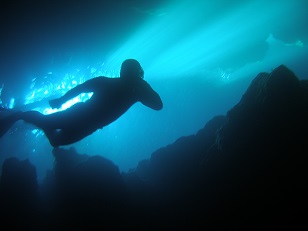 P. Péan – 05/2018
Plan
I) Malaises et accidents
1. PCM (Samba) / Syncope
2. Barotraumatisme
3. Œdème pulmonaire d’immersion
4. Accident de décompression
5. L’hypothermie
6. La déshydratation

II) Organisation de la sécurité
1. Poids constant
2. Poids variable

III) Prévention
1. Spécifique profondeur
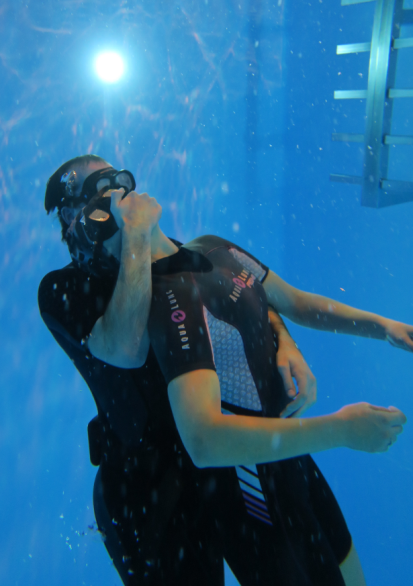 I) Malaises et accidents
Pour chacun :

Définition / mécanisme

Conduite à tenir
1. Samba / PCM
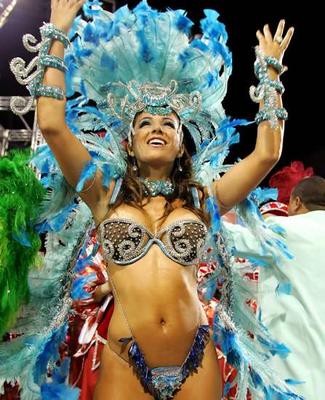 Définition :
Perte de contrôle moteur lié à une 
     oxygénation du cerveau insuffisante
	
Symptômes : 
Tremblements ( « Samba » )
Spasmes musculaires désordonnés 
Mouvements non coordonés
Regard perdu, agard, vide . . .
1. Samba / PCM
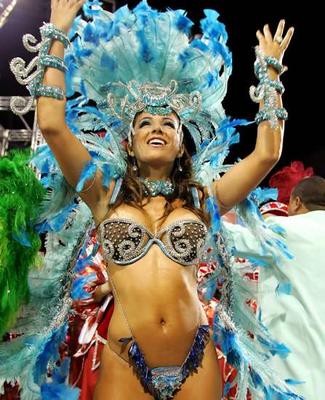 Conduite à tenir :

Soutenir l’apnéiste pour éviter l’immersion des voies aériennes
Stimulations verbales, soufflette 
Donner l’alerte en vue d’une aggravation (syncope)
1. Syncope
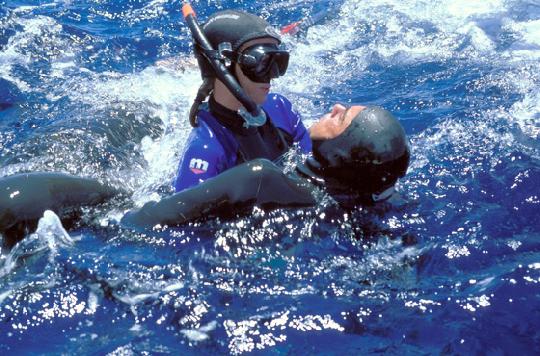 Définition :
Perte de conscience liée à la mise en veille du cerveau pour économiser l’O2 restant

Symptômes : 
Lâcher de bulles
Arrêt du palmage et de tout mouvement
Arrêt ventilatoire
1. Syncope
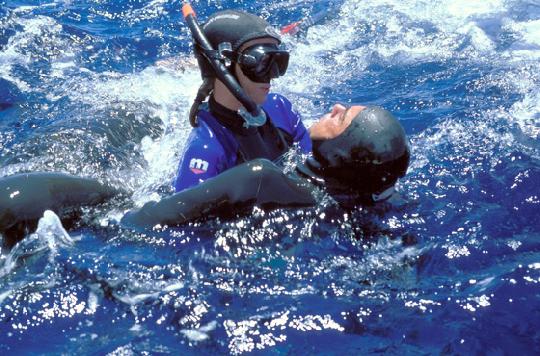 Conduite à tenir :

Mise en sécurité de l’apnéiste en dehors de l’eau

Obstruction des voies aériennes en immersion pour parer au réflexe inspiratoire qui peut mener à la noyade. (eau dans les poumons)

Mise en place de la chaine d’intervention.
2. Les barotraumatismes
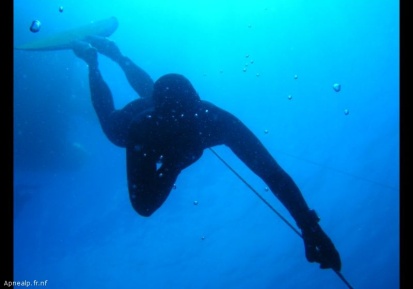 Définition :
Lésion liée aux effets des variations de pression lors d’une apnée en profondeur

Symptômes : 
Oreilles : douleurs, perte d’équilibre, syncope
Sinus : difficultés de compensation
Masque : douleurs aux yeux, saignements des vaisseaux
Surpression pulmonaire : saignements
Dents, intestins, estomac . . .
2. Les barotraumatismes
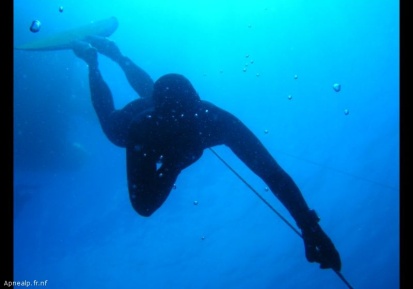 Conduite à tenir : 

Arrêt de la plongée
Evacuation si la gravité l’impose
Consultation d’un médecin ORL, . . .
3.L’ œdème pulmonaire
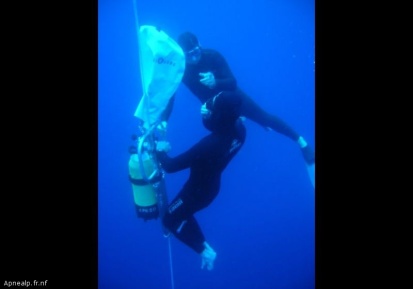 Définition :
OAP : Œdème Aigu du Poumon
Saignement au niveau des alvéoles pulmonaires

Symptômes : 
Crachat de sang / liquide rosé mousseux  
	 Hémoptysie

Râle, gène respiratoire
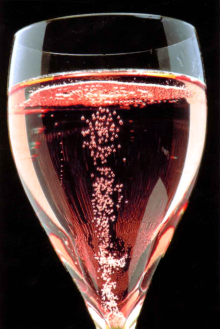 3.L’ œdème pulmonaire
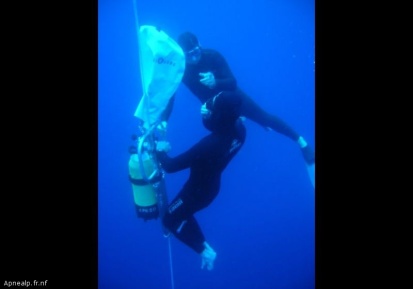 Conduite à tenir : 

Arrêt de la plongée, O2 si le saignement continue
Evacuation si la gravité l’impose
Consultation d’un médecin pneumologue
Eviter le sport intensif pendant quelques semaines
4. L’ accident de 
Décompression (Taravana)
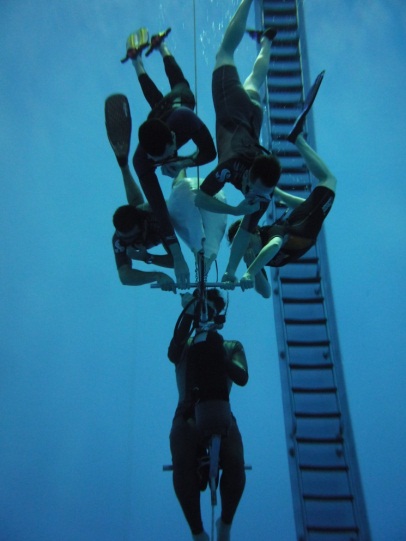 Définition :
Formation de bulles d’azote dans les tissus et vaisseaux sanguins

Symptômes : 
Douleurs aux articulations
Fourmillements 
Fatigue inhabituelle
Paralysie partielle
4. L’ accident de 
Décompression (Taravana)
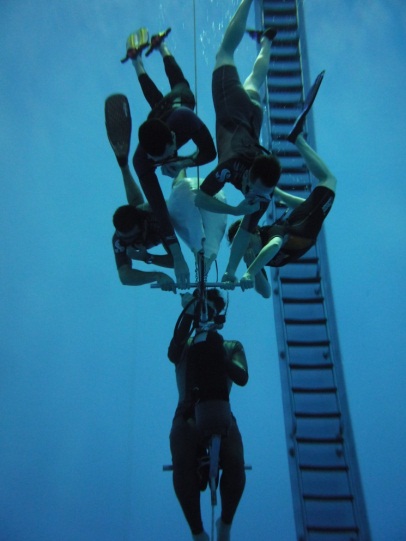 Conduite à tenir : 

Arrêt de la plongée
Mise sous O2
Evacuation & prise en charge par les secours
5. L’hypothermie
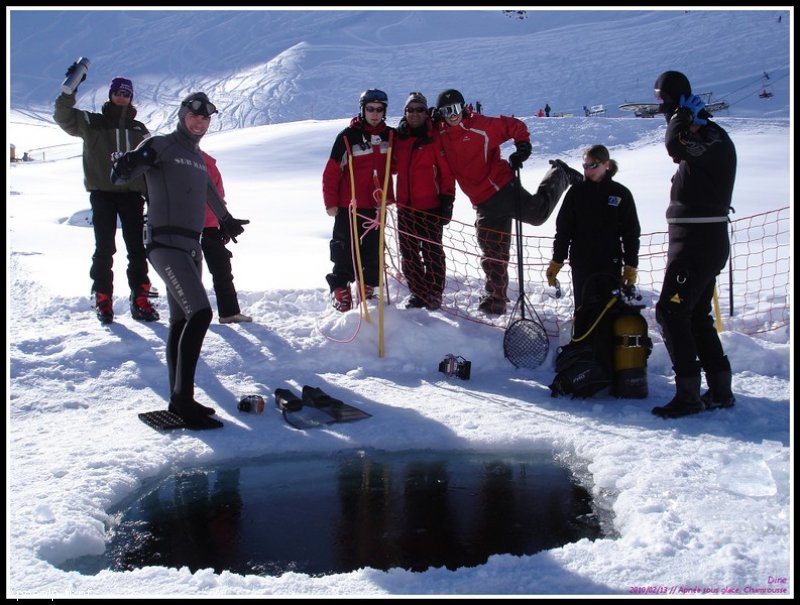 Définition :
Température corporelle en dessous de sa valeur normale

Symptômes : 
Sensation de froid 
Tremblements
« Réchauffement » anormal
Cyanose ( bleu )
5. L’hypothermie
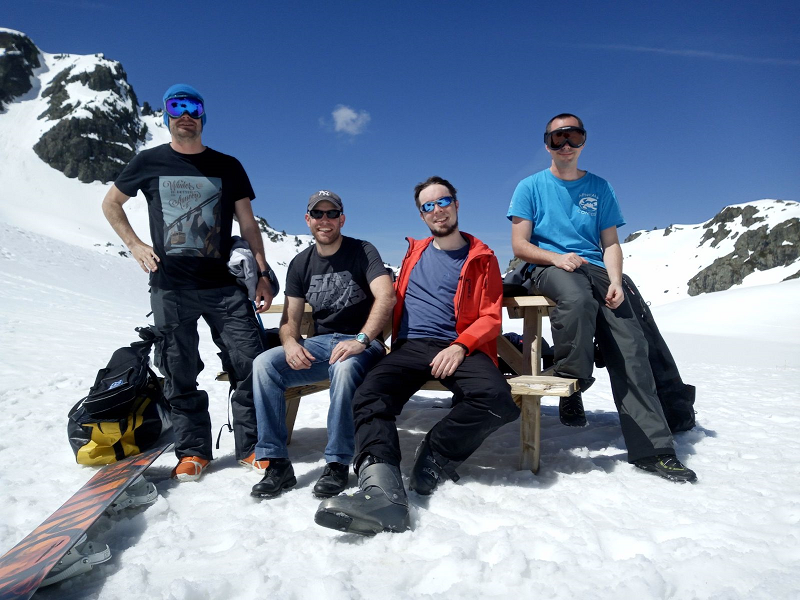 Conduite à tenir : 

Faire sortir l’apnéiste de l’eau

Douche chaude

Consommation de boisson chaude

Couvrir la tête
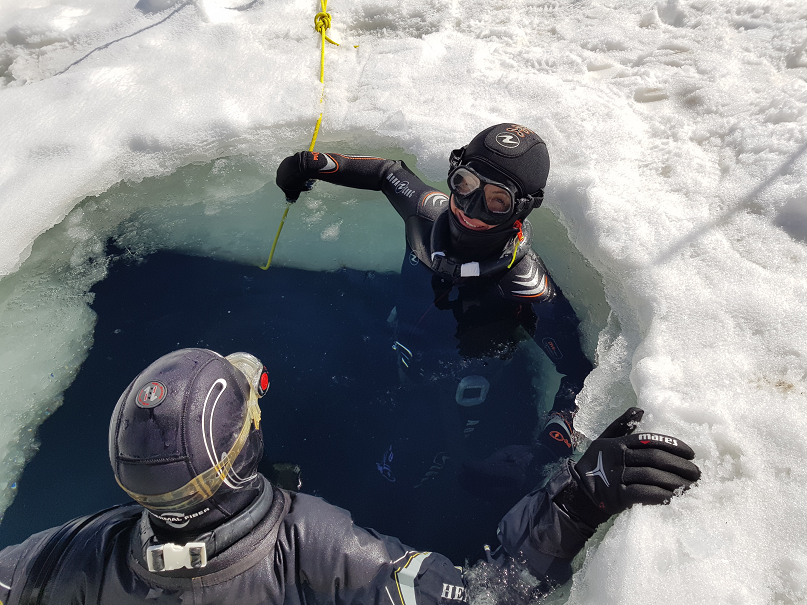 6. La déshydratation
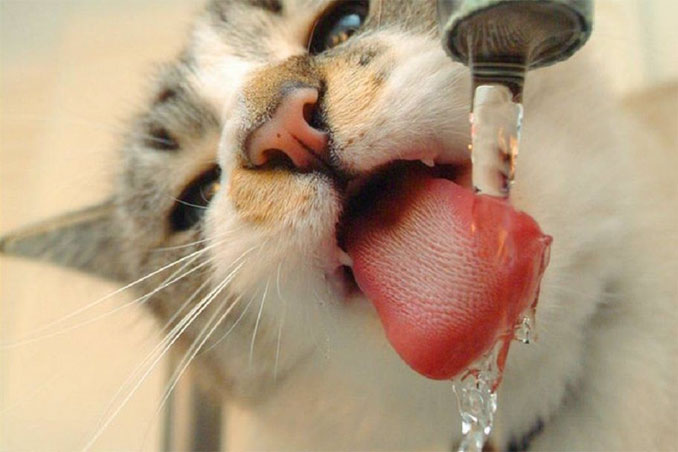 Définition :
Manque d’eau dans l’organisme. Se rencontre souvent dans les situations de pratique longues. (Chasse sous marine, exploration prolongée,..)

Symptômes : 
Soif ( mais pas systématique )
Crampes, douleurs musculaires

Conduite à tenir : 
Boire de l’eau
6. La déshydratation
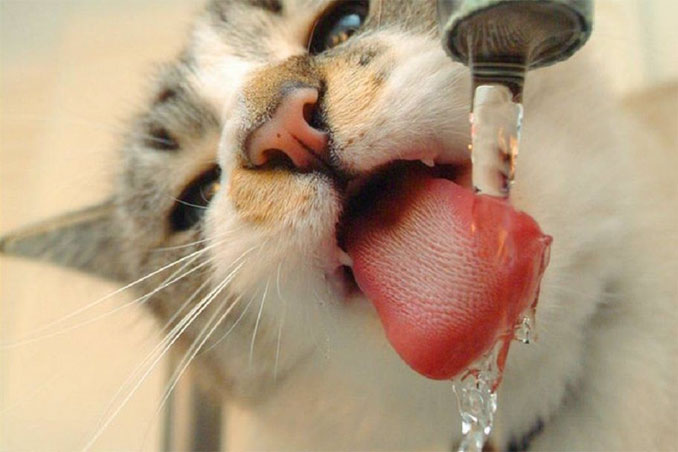 Attention au risque d’œdème :

Un sang très fluide est un facteur de risque supplémentaire pour l’OAP. 

Ne pas s’hydrater en excès.
II) Organisation de la sécurité
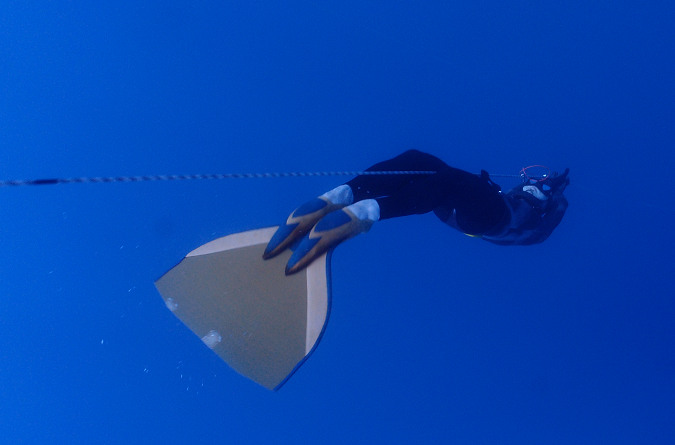 En poids constant :

- Un apnéiste de sécu à la rencontre lors de 
la remontée. Garder le contact visuel jusqu’après la sortie. (5-10 secondes) Pendant l’immersion : une main sur le câble pour ressentir la progression de l’apnéiste. 

- Longe si profondeur d’évolution > visibilité optimale.

- Communication entre apnéiste et sécu : annonce, vitesse ou temps d’immersion…

- Ateliers dimensionnés pour leur usage => Autodiscipline sur les marges de progression acceptables.
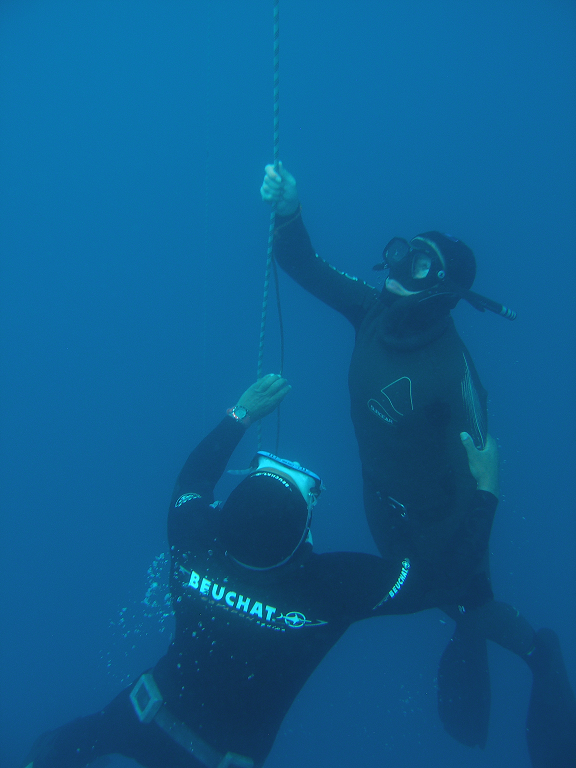 II) Organisation de la sécurité
En poids variable : éléments vus en PC et : 

- Supprimer son lestage. 

- Gestion attentive de la corde et du déroulage du mou. 

- Eviter la longe si profondeur faible ou longe non largable. 

- Toute difficulté de compensation doit entrainer le lâché immédiat du lest. 

- Attention à la facilité (en terme d’hypoxie) : elle ne doit pas occulter le risque d’OAP. => Progressivité
III) Prévention
- Avoir une approche progressive de la profondeur. 
- Assurer la sécurité avec des palmes. 
- Etre formé au secourisme (RIFAA)
- Reconnaitre les signes de malaise : lâché de bulles, signes de l’apnéiste en direction de sa sécu, temps d’immersion anormalement long. . . 
- Travailler sa compensation en dehors des sorties.
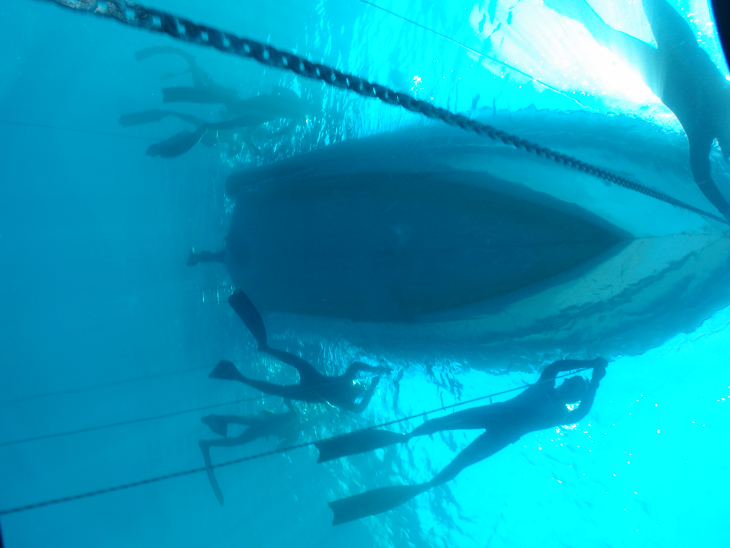 III) Prévention
- Savoir évaluer sa forme du jour pour adapter ses objectifs. 
- S’entraîner à la fosse en saison hivernale. 
- Eviter les efforts brusques immédiatement après une apnée profonde. 
- Lestage au moins possible et adapté à la profondeur d’évolution. Ne pas compenser l’absence de verticalité par du lest supplémentaire.
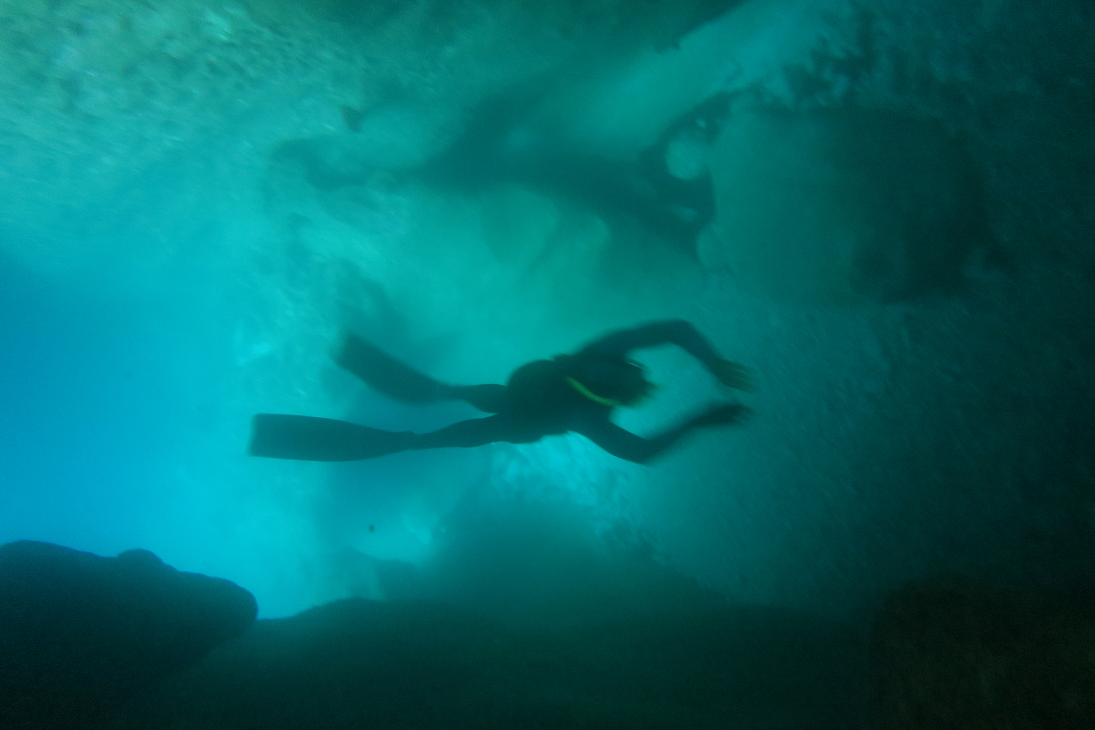 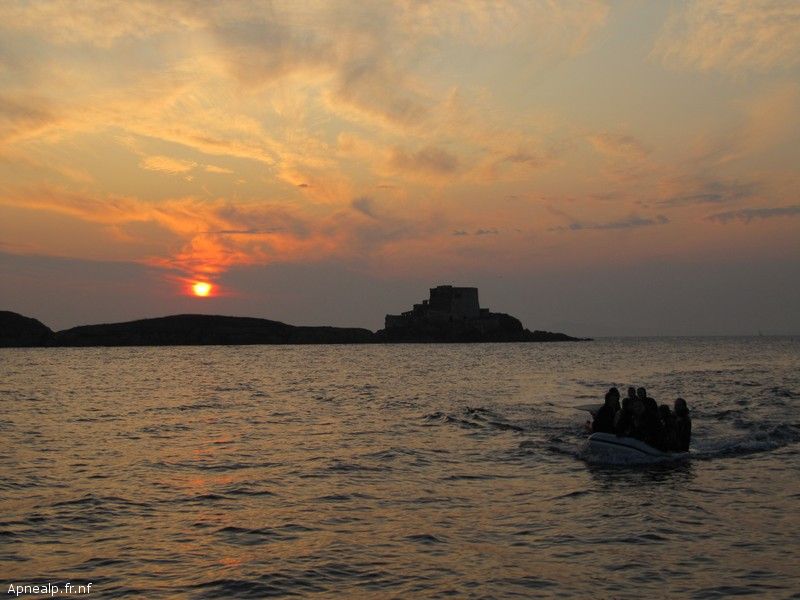 Merci pour votre attention !